MATA ATLANTICA
KAREN
MATA ATLANTICA
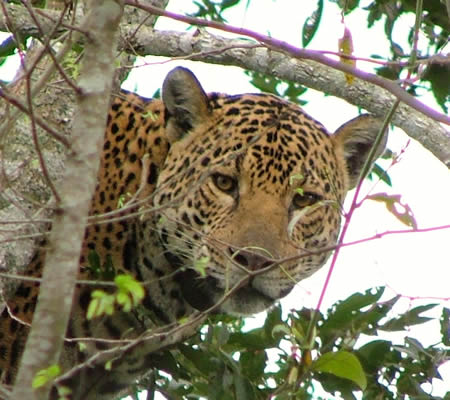 ONÇA  PINTADA
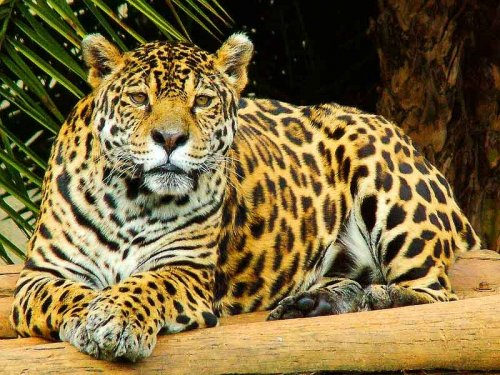 ONÇA PINTADA